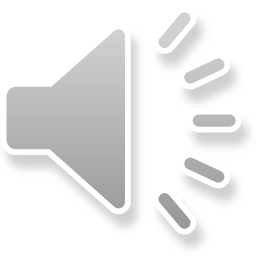 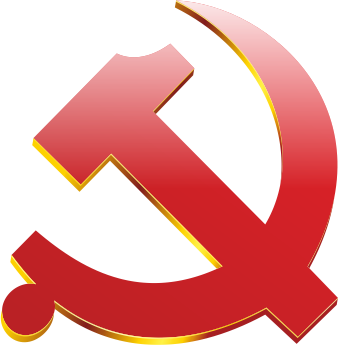 党支部党务知识培训课程
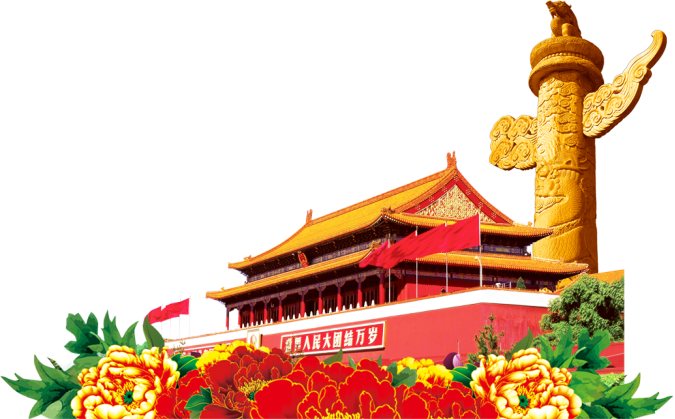 适用于基层党组织党务党建工作培训，内容系统而完整，贴近实用
这里输入您的单位/党组织名称
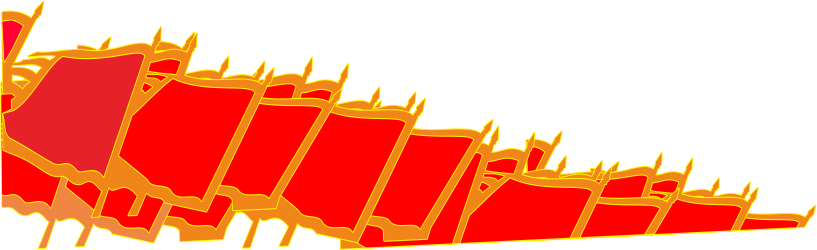 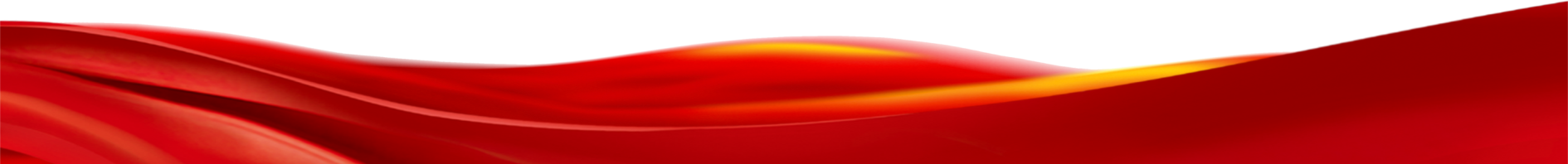 党的基本知识
1
2
党务工作要点介绍
3
党支部相关知识概述
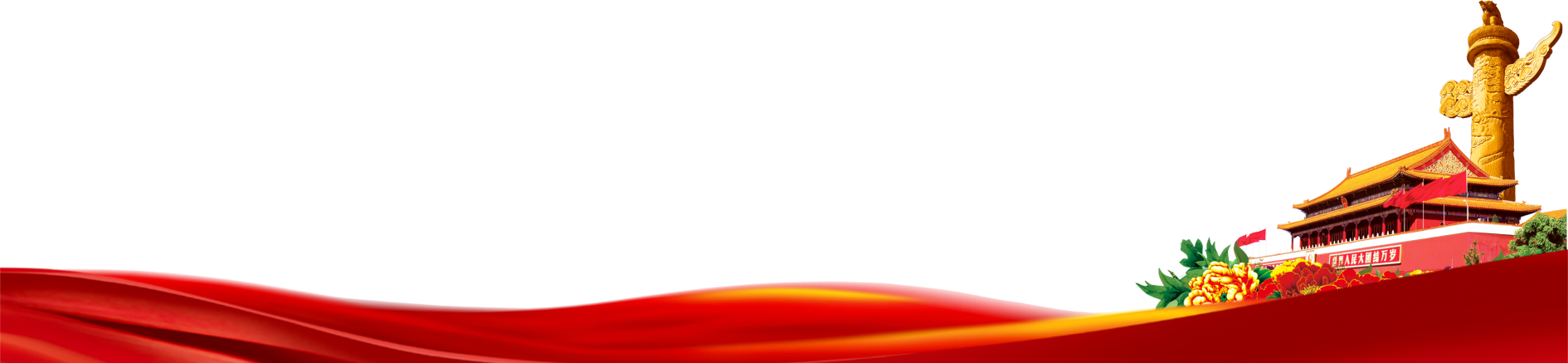 4
党支部日常工作实务
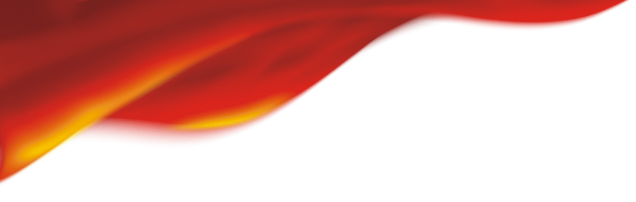 党的基本知识
1
党的指导思想
党建必须实现四项基本要求
党的性质、目标、路线等
党员的义务和权利
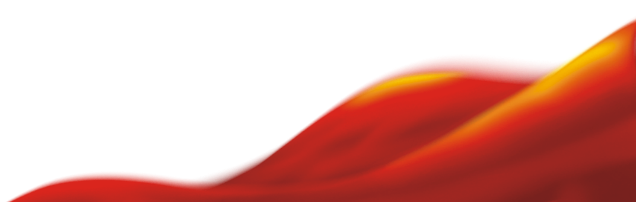 党的指导思想
一
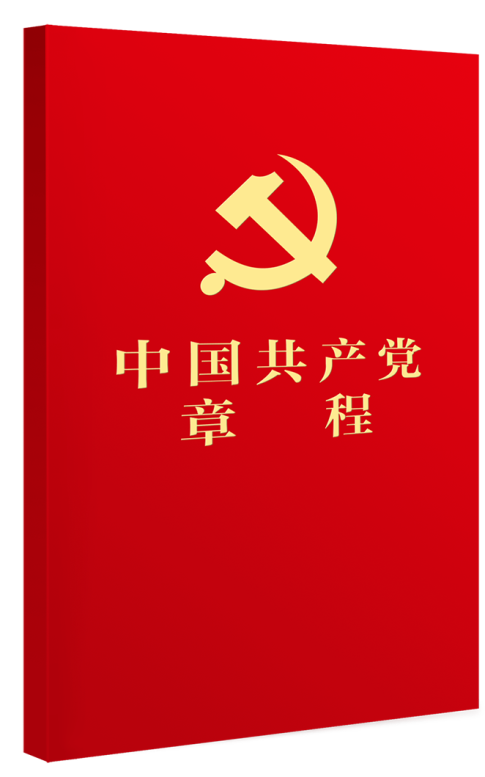 新时期党的指导思想在十八大党章有明确表述
中国共产党以马克思列宁主义、毛泽东思想、邓小平理论、“三个代表”重要思想和科学发展观作为自己的行动指南。
“三个代表”重要思想的科学内涵是什么？
我们党要始终代表中国先进生产力的发展要求；始终代表中国先进文化的前进方向；始终代表中国最广大人民的根本利益。
科学发展观的基本内涵是什么？
坚持以人为本，树立全面、协调、可持续的发展观，促进经济社会和人的全面发展。
党的性质、目标、路线等
二
党的性质
中国共产党是中国工人阶级的先锋队，同时是中国人民和中华民族的先锋队，是中国特色社会主义事业的领导核心，代表中国先进生产力的发展要求，代表中国先进文化的前进方向，代表中国最广大人民的根本利益。党的最高理想和最终目标是实现共产主义。
党的思想路线
一切从实际出发，理论联系实际，实事求是，在实践中检验真理和发展真理。
党的群众路线
党在自己的工作中实行群众路线，一切为了群众，一切依靠群众，从群众中来，到群众中去，把党的正确主张变为群众的自觉行动，党执政后的最大危险是脱离群众。
党的性质、目标、路线等
二
战略目标
新世纪新阶段，我国经济和社会发展的战略目标：巩固和发展已经初步达到的小康水平，到建党一百年时，建成惠及十几亿人口的更高水平的小康社会；到建国一百年时，人均国内生产总值达到中等发达国家水平，基本实现现代化。(简称“两个一百年”目标)
基本路线
中国共产党在社会主义初级阶段的基本路线是：领导和团结全国各族人民，以经济建设为中心，坚持四项基本原则，坚持改革开放，自力更生，艰苦创业，为把我国建设成为富强民主文明和谐的社会主义现代化国家而奋斗。
根本任务
我国社会主义建设的根本任务：进一步解放生产力，发展生产力，逐步实现社会主义现代化，并且为此而改革生产关系和上层建筑中不适应生产力发展的方面和环节。
党建必须坚决实现四项基本要求
三
坚持党的基本路线
全党要用邓小平理论、“三个代表”重要思想、科学发展观和党的基本路线统一思想，统一行动，并且毫不动摇地长期坚持下去。
1
坚持解放思想，实事求是，与时俱进，求真务实
党的思想路线是一切从实际出发，理论联系实际，实事求是，在实践中检验真理和发展真理。
2
坚持全心全意为人民服务
党在任何时候都把群众利益放在第一位，在自己的工作中实行群众路线，一切为了群众，一切依靠群众，从群众中来，到群众中去，把党的正确主张变为群众的自觉行动。
3
四项基本要求
坚持民主集中制
4
民主集中制是民主基础上的集中和集中指导下的民主相结合。它既是党的根本组织原则，也是群众路线在党的生活中的运用。
党员的义务和权利
四
认真学习马列主义、毛泽东思想、邓小平理论、“三个代表”重要思想和科学发展观，学习党的路线方针政策和决议科学文化知识，努力提高为人民服务的本领。
1
贯彻执行党的基本路线和各项方针、政策，带头参加改革开放和社会主义现代化建设，在生产、工作、学习和社会生活中起先锋模范作用。
2
坚持党和人民的利益高于一切，个人利益服从党和人民的利益，吃苦在前，享受在后，克己奉公，多做贡献。
3
自觉遵守党的纪律，模范遵守国家的法律法规，严格保守党和国家的秘密，执行党的决定，服从组织分配，积极完成党的任务。
义务
4
维护党的团结和统一，对党忠诚老实，言行一致，坚决反对一切派别组织和小集团活动，反对阳奉阴违的两面派行为和一切阴谋诡计。
5
党员义务在先
切实开展批评和自我批评，勇于揭露和纠正工作中的缺点、错误，坚决同消极腐败现象作斗争。
6
密切联系群众，向群众宣传党的主张，遇事同群众商量，及时向党反映群众的意见和要求，维护群众的正当利益。
7
发扬社会主义新风尚，带头实践社会主义荣辱观，提倡共产主义道德，为了保护国家和人民的利益，在一切困难和危险的时刻挺身而出，英勇斗争，不怕牺牲。
的答复。
8
党员的义务和权利
四
参加党的有关会议，阅读党的有关文件，接受党的教育和培训。
1
2
在党的会议上和党报党刊上，参加关于党的政策问题的讨论。
3
对党的工作提出建议和倡议。
在党的会议上有根据地批评党的任何组织和任何党员，向党负责地揭发、检举党的任何组织和任何党员违法乱纪的事实，要求处分违法乱纪的党员，要求罢免或撤换不称职的干部。
4
权利
5
行使表决权、选举权，有被选举权。
党员权利在后
在党组织讨论决定对党员的党纪处分或作出鉴定时，本人有权参加和进行申辩，其他党员可以为他作证和辩护。
6
对党的决议和政策如有不同意见，在坚决执行的前提下，可以声明保留，并且可以把自己的意见向党的上级组织直至中央提出。
7
8
向党的上级组织直至中央提出请求、申诉和控告，并要求有关组织给以负责的答复。
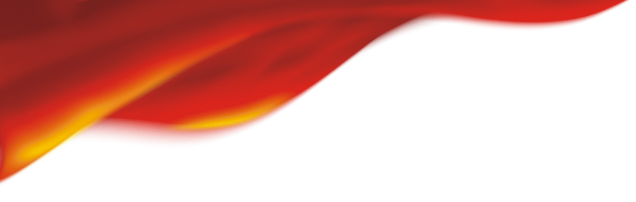 2
党务工作基本知识
什么是党务工作？
党务工作者的基本要求
党的组织制度
机关党建相关知识
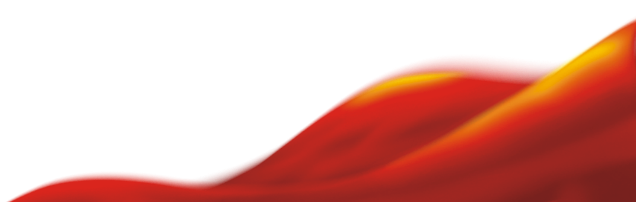 什么是党务工作？
一
什么是党务工作？
党务工作是党的工作和党的事务的总称。从党务工作的范围上分，包括党的宣传工作、组织工作、干部工作、纪检工作、群众工作等。党务工作是党的建设和党的工作的重要组成部分，是党的领导活动和党的建设正确有效进行的保证。
党务工作的基本原则？
党性原则。党务工作要求有很强的党性和政策性，必须在党性和党的政策指导下进行，必须服从和服务于党的路线、方针和政策，以保证党的政治路线和政治任务的完成。
服务原则。党务工作要为党的领导和决策服务，这也是党务工作者的重要职责，一切工作和活动都要围绕这一总原则进行。
准确原则。党务工作带有很强的政治性，因而要求准确，不能失误。
制度化原则。党的各项事务的管理，要在制度的规范下进行。只有建立良好的制度才能保证各项事务按部就班、有条不紊地进行。
效率原则。党务工作要强调时效性，提高工作效率。
检查督促原则。为了确保党务工作任务的实现和完成，对一切有关党务工作的决定、指示要进行检查督促。
党务工作者的基本要求？
二
（3）有较强的工作能力。
（1）有较强的政治理论水平和政治鉴别能力。
文化业务素质是保证党务工作者完成其工作任务所不可缺少的条件。包括：要有广博的知识面、要有信息管理的能力、要积累工作经验。
政治思想素质是党务工作者应首先具备的素质。
一是要有坚定的政治立场。
二是要有较高的理论素养。
三是要有高度的事业心和责任感。
四是要有民主意识。五是要有大局意识。
（4）有较强的组织、协调和管理能力
必须具备：筹划和决断能力、组织协调能力、人际交往能力、随机应变能力、开拓创新能力。
（2）有较高的职业道德。
职业道德是职业范围内特殊的道德要求，是一般社会道德在人们职业生活中的具体体现。具体说，有三条要求：
要有良好的道德修养、
要有奉献精神、
要有敬业精神。
（5）心理身体素质。
要具有：积极的心态、自信的性格、宽宏的度量、健康的体魄。
党的组织制度
三
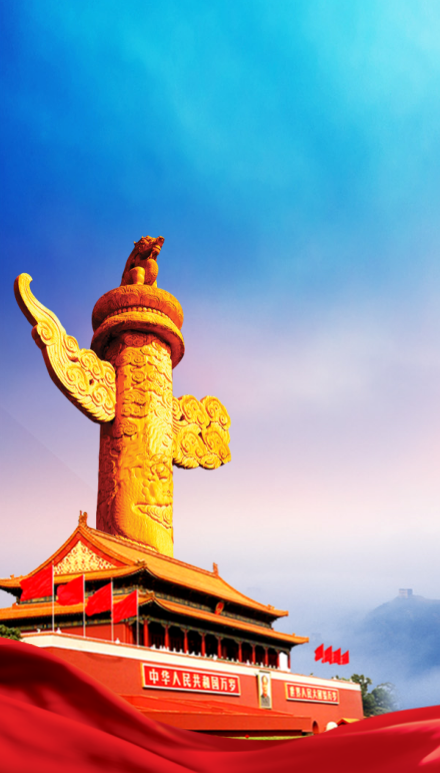 党的组织制度是指对党的组织原则、组织机构和组织纪律用党规党法的形式固定下来，并要求所有党的组织和党员共同遵守的，按一定程序办事的组织规程。
党的组织制度的主要内容？
党的组织制度主要包括：党的根本组织原则，即民主集中制的根本组织原则；党的代表大会制度；党的组织生活制度；党的选举制度；党内议事规则等。
民主集中制是党的组织制度的核心内容，民主集中制原则执行得如何，是关系党内政治生活是否正常的重大问题。
“三会一课”制度？
“三会一课”是指：定期召开支部党员大会、支部委员会、党小组会，按时上好党课。 
“三会一课”制度是党的基层支部长期坚持的重要制度，也是健全党的组织生活，严格党员管理，加强党员教育的重要制度。
机关党建相关知识
四
一岗双责制度
“一岗”指领导干部的职务所对应的岗位；“双责”指领导干部既要对所在岗位应当承担的具体业务工作负责，又要对所在岗位应当承担的党风廉政建设责任制负责。
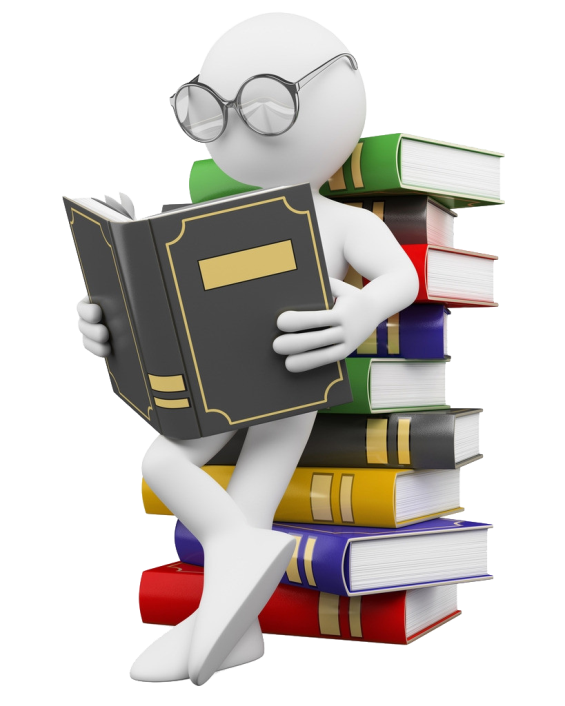 机关党支部“一二三四”工作法：
一个目标两次会，三项制度四有要求。即：明确一个支部建设目标，开好问题分析会、述职评议会，建立学习交流制度、联系服务制度、管理监督制度，落实“有责任清单、有工作品牌、有支部手册、有先进典型”的要求。
三重一大制度
“重大事项决策、重要干部任免、重要项目安排、大额资金的使用，必须经集体讨论做出决定”的制度。
双联系制度
党组织联系基层，党员联系群众
机关党建工作责任制的主要内容
党组（党委）书记负总责、分管领导分工负责、机关党委推进落实、司局长（行政负责人）“一岗双责”。
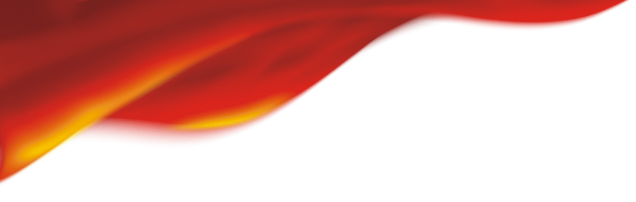 党支部相关知识
3
党支部的基本任务
党支部的组织形式
党支部的制度建设
党支部委员会
党支部委员职责
党支部书记的工作方法
党支部书记的素质要求
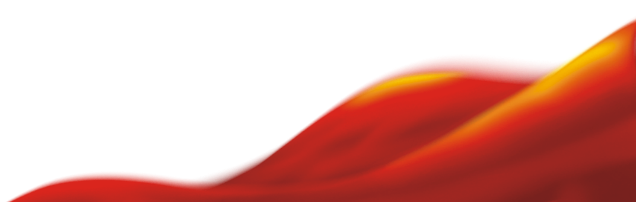 党支部的基本任务
一
党章第31条指出，党的基层组织是党在社会基层组织中的战斗堡垒，是党的全部工作和战斗力的基础。它的基本任务是：
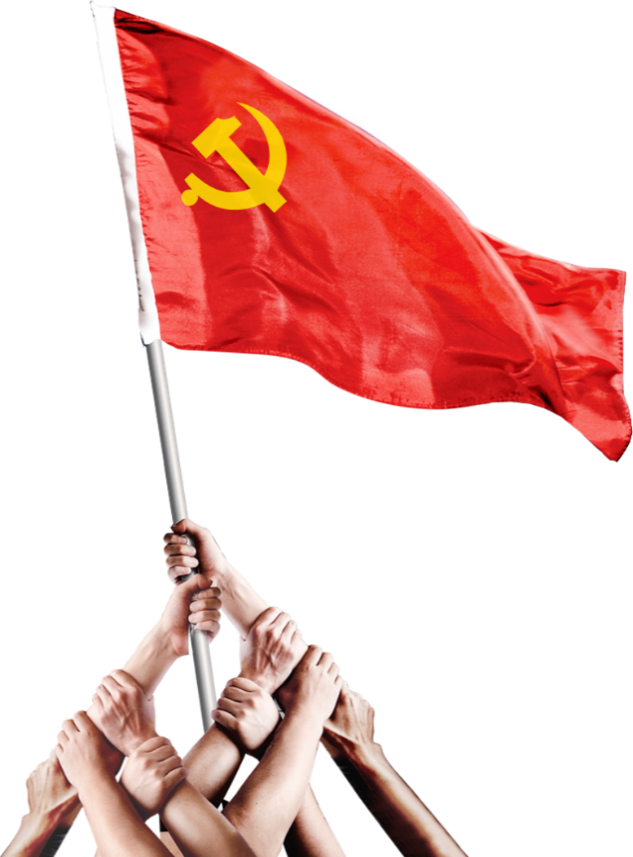 宣传和执行党的路线、方针、政策、上级组织和本组织的决议，发挥党员的模范作用，团结组织群众，努力完成本单位所担负的任务。
组织党员学习党的路线方针政策及决议，学习科学文化和业务知识。
对党员进行教育、管理和监督，开展批评和自我批评，维护和执行党的纪律，监督党员切实履行义务，保障党员的权利不受侵犯。
密切联系群众，了解群众意见，维护群众的利益，做好思想政治工作。
发挥党员群众的积极性创造性，发现培养优秀人才，鼓励他们贡献聪明才智。
对入党积极分子教育和培养，做好发展党员工作。
党支部八项基本任务
监督党员干部和其他任何人员遵守国法政纪、财政经济法规和人事制度。
教育党员和群众自觉抵制不良倾向，坚决同各种违法犯罪行为作斗争。
党支部的组织形式
二
三种组织形式
党支部党员大会
最高领导机关
它是党支部的最高领导机关，在党支部中享有最高决策权、选举权和监督权。在支部大会闭会期间，由大会选举的党支部委员会负责日常工作。主要职能是：
定期听取、讨论和审查党支部委员会的工作报告，对其工作审查和监督。
讨论并决定党支部的重大问题。讨论、审批新党员和预备党员转正；讨论决定对党员的表彰和处分等。
选举产生新的党支部委员会及出席上级党代会代表，增补和撤消党支部委员。
讨论决定党支部的其他重大问题。
党支部党员大会原则上每个月召开一次，不得少于每三个月召开一次。党支部党员大会由党支部委员会召集，党支部书记主持。
在支部活动的形式上，要不断地创新，使活动板块多元发展，使组织生活内容充实化、管理人性化、形式多样化。可以将党史学习、文化学习、时事学习等列为党支部组织生活的内容，比如以共读一本书、今日新话题等为主题的活动等。
党支部委员会
领导并处理日常工作
在支部大会闭会期间，负责领导和处理党支部的日常工作。党支部委员会会议是集体研究决定党内重大问题的一种主要形式，一般每月召开一次会议，根据需要也可随时召开。
一般情况下，支部委员会由支部党员大会选举产生。支部委员会的组成人数应根据本支部党员人数和工作需要来确定，以3—5人为宜，不超过7人。
党小组
党支部的组成部分
党小组不是党的一级组织形式，但它是党支部的组成部分，是党支部教育和管理党员的一种组织形式，是党支部工作的重要环节，是党支部直接联系群众的桥梁和纽带。
党小组的主要作用和任务：一是组织党员学习，二是具体组织和监督党员执行党支部的决议，三是定期召开组织生活会，四是协助党支部做好日常性的党务工作，如对提出入党要求的积极分子的培养教育、预备党员的考察转正、评议党员和收缴党费。
党小组会一般每月1—2次。会的内容可根据实际情况，采取多种形式进行。
党支部的制度建设
三
党支部的制度建设，大体包括党务工作、党员教育管理、党内生活和等方面的内容。如：支部党员大会制度、支部委员会会议制度、支部组织生活制度、工作报告制度、民主评议党员制度、发展党员制度、党支部工作目标管理制度、党小组会制度、党课制度、创先争优制度等。
党务工作
制度建设
党员教育管理
什么是“创先争优”活动？
“创先争优”活动，即创建先进基层党组织，争做优秀共产党员活动。这是在基层党组织中广泛开展并富有成效的一种活动形式。党员的模范带头作用不是口头，而应落实在行动上。“创先争优”活动是先锋模范作用的重要体现，因此必须形成一种制度坚持下去。一是制定“创先争优”活动规划。二是活动规划的实施。三是评比表彰。
党内生活
党支部委员会
四
主要根据支部党员人数和工作需要确定。支委人数不应超过或等于本支部正式党员的半数，一般以3-7人为宜。
支部委员会委员的名额
党的“基层委员会、总支部委员会、支部委员会选出的书记、副书记，应报上级党组织批准。”故党的基层组织经党员大会或党员代表大会选举产生书记和委员，并报上级党组织批准。
党支部委员会每届任期2年或3年，期满后应按时改选。委员如有缺额，应当召开支部党员大会及时补选。
支部委员会的产生
一般书记设1人，酌情设组织委员、纪检委员、宣传委员、保密委员、群众委员、青年委员、统战委员。支委名额少的支部，一个委员可兼管几个委员的工作。
党支部书记
支部书记和委员的设立
组织委员
纪检委员
宣传委员
保密委员
群众委员
青年委员
统战委员
党支部委员职责
五
党支部书记职责
组织委员职责
宣传委员职责
负责召集支部委员会和党员大会；落实和执行党的方针、政策；研究制定支部重大问题。
做好经常性思想政治工作。
监督和检查支部工作计划和决议情况。
支持工会和共青团组织开展工作。
抓好支部民主建设，按时召开支部民主生活会。
掌握支部组织状况，提出党小组划分和调整意见。
了解和掌握党员的思想状况。
认真做好支部发展党员工作 。
做好支部党员管理工作。
收集党员模范事迹材料产推荐工作。
了解和掌握党员和群众的思想状况。
组织党员学习党的基本理论。
组织开展形式多样的主题教育实践活动和文体活动。
做好党报、党刊的发行工作 。
充分利用电视、报低等宣传工作，开展宣传鼓动工作。
党支部委员职责
五
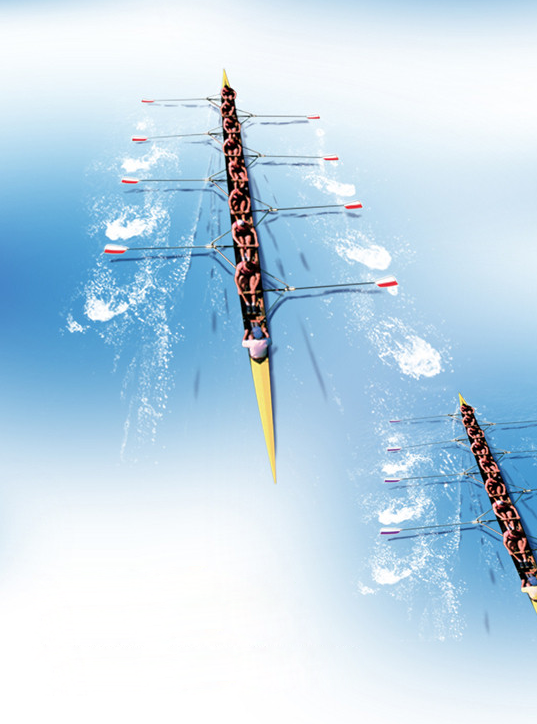 了解并向上级纪检委员会反映本单位的执行纪律情况
做好党性、党风、党纪的宣传教育工作。
检查、处理党员违犯党纪的案件。
对手党纪处分的党员进行考察教育。
纪检委员职责
在党支部的领导下，指导团支部积极开展活动。
指导团支部加强对团员、青年的思想教育。
教育和引导团员、青年对政治理论和专业技术的学习。
青年委员职责
执行党联系群众的原则，制定支部群众工作计划。
做好群众的思想政治工作。
支持群众组织独立自主的创造性的开展工作。
关心重视群众组织中的重大问题。
关心和指导群众组织建立健全各种规章制度。
群众委员职责
党支部委员职责
五
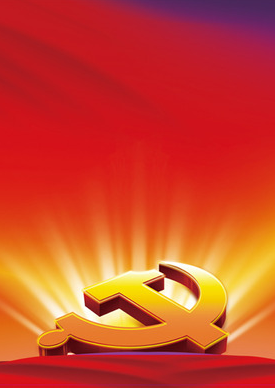 教育党员和群众保守党和国家的机密
认真做好泄密事件的防范工作。
严格执行有关保密的各项规章制度。
协助相关部门做好泄密事故分析和申报工作。
保密委员职责
对党员进行党的统战工作政策的教育。
经常了解统战对象的政治思想、工作表现、业务能力等情况。
经常与统战对象保持联系，倾听他们的意见和要求。
具体抓好统战政策的落实。
统战委员职责
党支部书记的工作方法
六
党支部书记在党支部中处于领导地位，是领导者、组织者，对党支部的全面工作负有重大责任。
党支部书记又是一名普通党员，须以普通党员的身份参加党员生活，自觉汇报思想，接受监督。
党支部书记是支部委员会的“班长”，但在讨论和决策的过程中只能以普通委员身份出现，只享有一票的表决权。
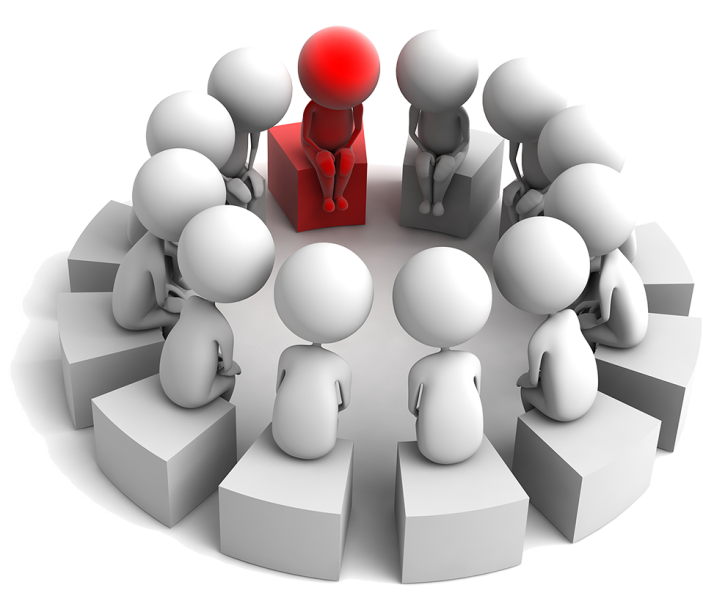 党支部书记的
主要作用
政治上的引导作用
工作中的示范带动作用
班子中的协调凝聚作用
修养和作风的表率作用
党支部书记的工作方法
六
认真走群众路线
自觉实行群众路线，把党的各项工作与广大群众相结合，更好地推动工作的开展。
吃透两头了解上情和下情
既要全面领会上级的决议精神实质，又要摸透本单位的实际情况，结合两者提出可行的措施。
全面安排，抓住重点
把握全局工作，统筹推进，但又要对重点工作重点关注。
充分发挥支委会作用
严格执行一人一票表决制。
热情支持其他委员工作。
支部书记要宽宏大度，要严以律已，宽以待人。
狠抓落实
党支部的工作，关键还是要看落实。
党支部书记的素质要求
七
思想政治素质
科学文化素质
坚定的政治立场。思想行动始终与党中央保持一致。
依法办事。依法依规行使权力。
扎实的民主作风。贯彻民主集中制，依靠集体的力量开展工作。
与时俱进，开拓创新的意识。
高尚的道德情操。严于律已，率先垂范。
与本职工作相适应的文化知识结构；

胜任基层领导工作的基本知识。
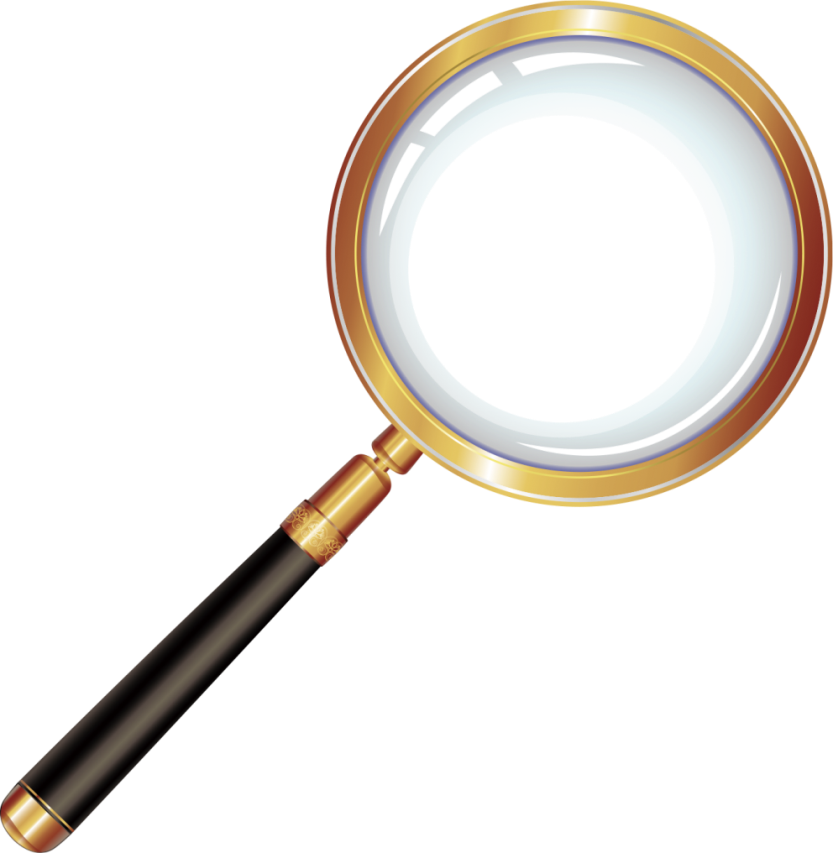 素质要求
工作能力素质
作风素质
创新能力。解决新问题，作出新贡献的能力。
决策能力。判断是非，权衡利弊，及时决策的能力。
组织协调能力。协调各种利益关系，凝聚各方力量的能力。
用人能力。要慧眼识人，善于用人举荐人。
解决好世界观问题。树立公仆意识。
具有高尚的道德情操。模范遵守社会公德、职业道德、家庭美德。
具有良好的作风。善于当好“班长” 为党员和群众作出表率。
发扬党的三大优良作风。处理好与党群关系，使支部工作顺利开展。
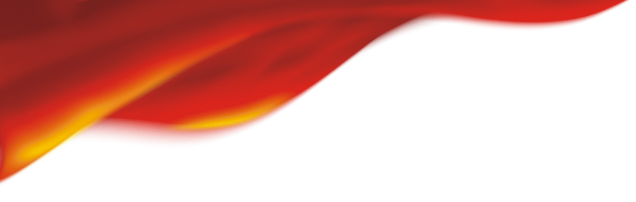 党支部日常实务
4
党支部党员大会
党支部委员会
民主评议党员制度
党员发展工作
党支部选举
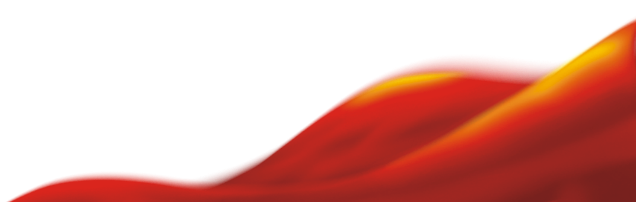 党支部党员大会
一
1、会前准备
做好党支部党员大会的会前准备，是开好大会的重要环节之一，党支部委员会要在以下几方面做好会前准备：
听取不能参与者意见
吸收入党积极分子列席
明确会议议题
告知参会人员
党支部党员大会
二
2、基本程序
党支部党员大会一般应由支部书记主持。如支部书记因故缺席，也可由支部副书记和支部委员主持。根据会议内容的不同，支部大会的具体程序也不同。下面，主要介绍3种形式：
1
（1）主持者报告本支部党员的应到数、实到数、缺席数，宣布会议是否有效。
（2）讨论会议议题，按少数服从多数的原则进行表决。
（3）做好会议记录，并归案保存。
（4）将大会的决议决定报上级党组织审批并及时向党员公布。
报告工作
的党支部大会
（1）准备工作。对申请人进行政治审查，发放《入党志愿书》。
（2）确定开会时间。
（3）党支部大会由支部书记或组织委员主持。
（4）由申请人汇报。主要是对党的认识、入党动机、家庭主要社会关系等。
（5）入党介绍人介绍申请人的有关情况，并对其能否入党表明意见。
（6）征求党内外群众意见的情况。
（7）与会党员充分讨论中并进行无记名投票表决。
（8）按照少数服从多数的原则作出决议并及时报上级党委审批。
2
吸收新党员
的党支部大会
党支部党员大会
二
（1）支部书记或组织委员主持会议，清点人数。
（2）申请转正的预备党员汇报预备期的表现，主要优缺点，今后的努力方向等问题。
（3）党小组介绍预备党员在预备期内的表现情况和小组意见。
（4）支委会介绍预备党员在预备期的教育和考察情况，提出能否转正的意见。
（5）支部大会进行讨论，与会党员充分发表意见。
（6）进行表决。申请转正的预备党员可以对支部大会讨论的意见或表决结果表明态度。
（7）大会表决后，按照少数服从多数的原则形成决议。决议的内容应包括：预备党员在预备期的表现，支部大会讨论的情况，对预备党员的意见，表决情况等内容。党支部委员会应将其填入《入党志愿书》，经支部书记签名盖章后，及时报上级党委审批。
3
预备党
员转正
的党支部大会
党支部委员会
三
党支部委员会在支部大会闭会期间，负责领导和处理党支部的日常工作。会前应从3个方面做好准备工作：
1、支部书记经过与委员沟通确定议题。
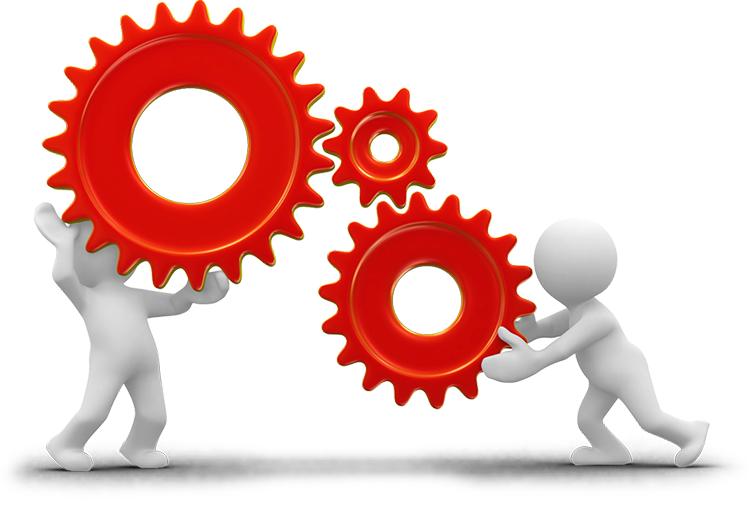 主要内容包括：研究贯彻上级党委的决议和指示，支部工作总结和计划，支部委员会工作报告，研究培养、发展新党员方面的问题及其他应讨论的重要问题。
2、根据选定的议题，做好有关材料的准备，提交会议讨论和修改。
3、提前1至3天把会议的时间、议题、要求等通知各位委员。
民主评议党员制度
四
民主评议党员制度是加强党的建设的一项重要制度。民主评议党员就是按照党章规定的党员条件，通过对党员的正面教育、自我教育和党内外群众的评议，以及党组织的考核，对每个党员在各项工作中的表现和作用作出客观的评议，并通过组织措施，达到激励党员，纯洁组织，整顿队伍的目的。
具体程序为：
学习教育
自我评价
民主评议
组织考察
表彰和处理
教育要同形势任务教育结合起来。以《党章》和上级党组织以及公司当前要求的学习内容为主。
在学习教育的基础上，对照党员标准，总结个人各方面的情况，肯定成绩，找出差距，明确努力方向。
一般应召开党小组会或支部组织生活会进行评议。应通过各种形式，让党外群众参与进来。
支委会对党内外评议的意见，进行实事求是的分析，形成组织意见，转告党员本人，并向支部大会报告。
党员在作完自我批评后，要发动大家客观全面地指出党员的优缺点，防止把组织生活会开成单纯的“自我小结会”。
党员发展工作
五
确定入党积极分子流程图
党组织教育引导
申请人递交申请书
确定积极分子
同申请人谈话
党小组提名
征求党内外意见
支委会讨论
填写考核表
团组织推优
对积极分子培养（至少2年）
指定培养联系人
经常性培养
定期考核
确定积极分子对象
党员发展工作
五
发展预备党员流程图
确定发展对象
听取意见
听取意见
征求党内外意见
支委会讨论
向党委汇报
团组织推优
确定入党介绍人
对发展对象政治审查（上报组织发展材料）
考核发展对象
公示
上党课
上报公司党委审批
支部党员大会讨论
填写入党志愿书
预备党员宣誓
党员发展工作
五
预备党员转正流程图
确定发展对象
确定发展对象
党内生活锻炼
分配适当工作
定期考察写实
支委会提出意见
征求党内外意见
党小组提出意见
本人提出转正申请
召开支部党员大会讨论
申请人汇报
党小组发表意见
支委会发表意见
党员发表意见
形成决议
申请人表态
报上级党委审批
党支部选举
六
党内选举是党员行使党内民主权利的重要体现
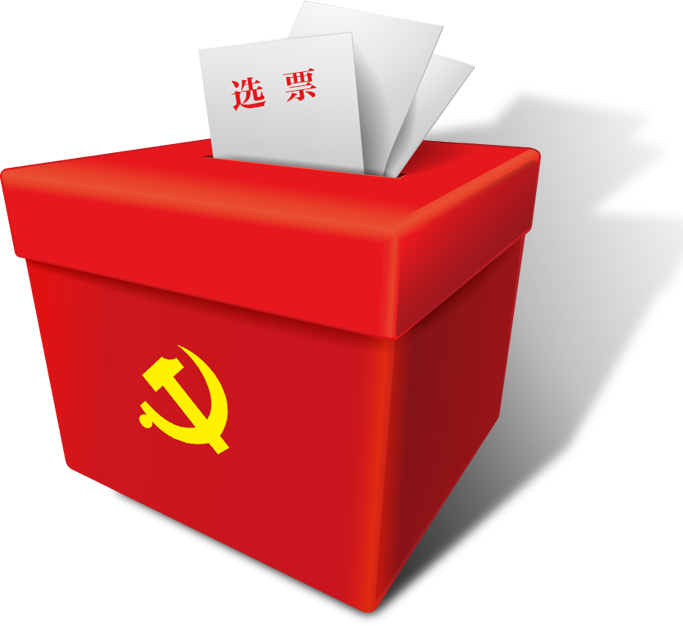 基本要求
充分体现选举人的意志
选举权平等的原则。
差额选举和无记名投票的原则。
严格执行选举工作纪律的原则。
基本原则
党支部选举
六
按期改选党支部委员会
党章第30条规定：党的基层委员会每届任期3年至5年，总支部委员会、支部委员会每届任期2年或3年。
3
补选党支部委员
个任务
有下列情况之一的，应视为缺额，应予补选：党支部委员因故调离，或本人辞职、退休或患病不能履行职务的；党支部委员受到撤消党内职务以上处分的。
党支部的选举任务
选举出席上级党代会代表
选举出席上级党代表大会的代表时，被选人只要是党代表大会所属党组织范围的党员，都可以被选为代表。一般应由支部党员大会按照差额选举的办法直接选举产生。
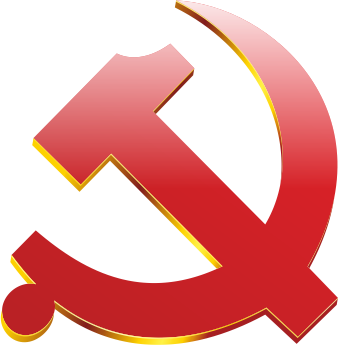 课程完毕 感谢聆听
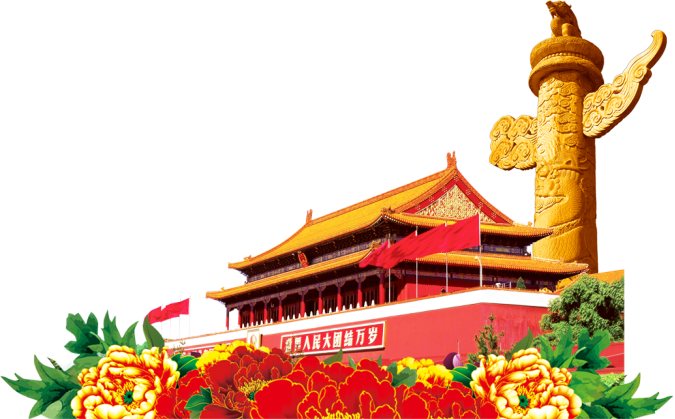 这里输入您的单位/党组织名称
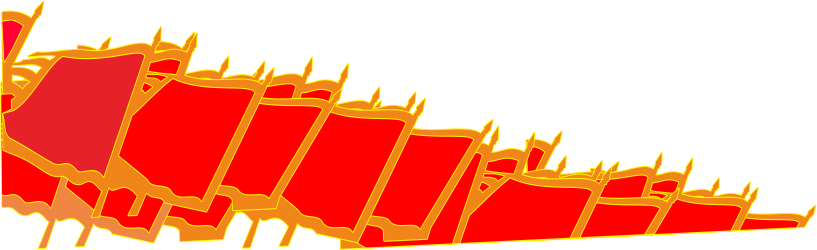 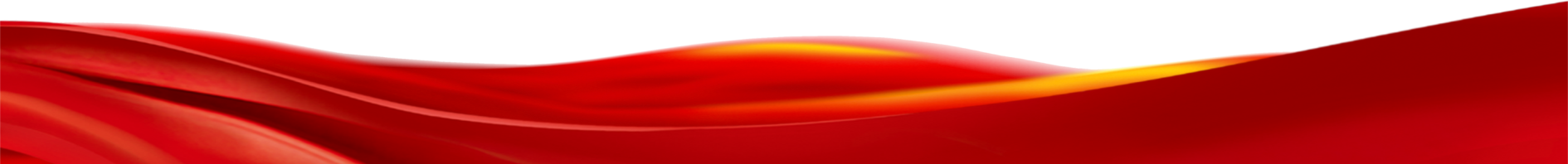